October 2020
EHT NDPA Partial BW Info Design
Date: 2020-10-30
Authors:
Slide 1
Rui Cao and etc., NXP
October 2020
Introduction
It is agreed that EHT NDPA frame reuses the same structure as HE NDPA [1, 2, 3, 4].
STA Info field has 4 bytes.



Partial BW Info.  
11be feedback resolution increases from RU26 to RU242 [5], to reduce complexity and modes.
11be has much better support of channel puncturing.
[RU start, RU end] design does not support puncturing cases well.
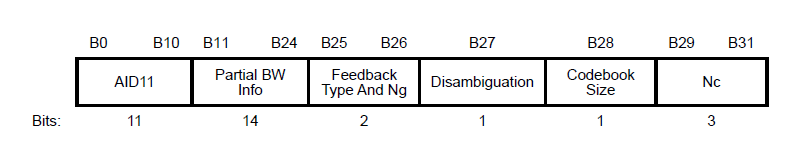 Slide 2
Rui Cao and etc., NXP
October 2020
NDPA Partial BW Info Design
Several table-based designs are proposed [1, 2, 4] 
7 bit table to include all allowed large RU/MRUs 
A new table needs to be designed.
Reuse 9-bit TB RU table
Only entries corresponds to RU/MRU>=242 are valid. 
The feedback index parsing is more complex than 11ax. 
Bitmap is a natural way to signal punctured feedback request.
Slide 3
Rui Cao and etc., NXP
October 2020
Bitmap Design
Partial BW Info using bitmap: 9 bits




1 bit indicates bitmap resolution: 20MHz or 40MHz
Set to 0 for 20MHz for NDP BW<320MHz.
Set to 1 for 40MHz for NDP BW=320MHz.
Note: 320MHz NDP only allows puncturing granularity of 40MHz.
8-bit bitmap to indicate the request for each resolution size 
B0=0: 8-bit bitmap signals feedback request for each 20MHz subchannel within 160MHz. 
B0=1: 8-bit bitmap signals feedback request for each 40MHz subchannel within 320MHz.
B0              B1                                 B8
Slide 4
Rui Cao and etc., NXP
October 2020
Partial BW Info Bitmap: examples
Slide 5
Rui Cao and etc., NXP
October 2020
Discussions on Bitmap Proposal
Simple implementation for both beamformer and beamformee.
8-bit bitmap, no table needed
Beamformer: indicate which 20MHz/40MHz to feedback.
Beamformee: directly map to feedback tone indices.
Good flexibility of feedback request
Allowed modes for R1: any modes that are valid RU/MRU [1,2,4].
Easier to accommodate R2 and future extension.
Slide 6
Rui Cao and etc., NXP
October 2020
SP
Do you agree to use 9-bit to signal NDPA partial BW info field as below?



1 bit indicates bitmap resolution: 20MHz or 40MHz
Set to 0 for 20MHz for NDP BW<320MHz.
Set to 1 for 40MHz for NDP BW=320MHz.
8-bit bitmap to indicate the request for each resolution size
B0              B1                                 B8
Slide 7
Rui Cao and etc., NXP
October 2020
References
[1] Eunsung Jeon and etc., “Partial Bandwidth Feedback for Multi-RU”, 11-20/950.
[2] Chenchen Liu and etc., “EHT NDPA Frame Design Discussion”, 11-20/1015.
[3] Cheng Chen and etc., “EHT NDPA frame design”, 11-20/1435. 
[4] Sameer Vermani and etc., “NDPA and MIMO Control Field Design for EHT”, 11-20/1436.
[5] Bin Tian and etc., “EHT Punctured NDP and Partial Bandwidth feedback”, 11-20/1161
Slide 8
Rui Cao and etc., NXP
September 2020
Appendix
Valid RU/MRU Example :
8-bit map: B1B2B3B4B5B6B7B8

If  (C0+C1==0 || D0==1 || D1==1), disallowed;  // 0000, 1001, 0110, 1010, 0101.
elseif (C0+C1=8);                                     	   // No puncture
elseif (C0+C1=7);                                     	   // 20 punctured in 160MHz or 40 punctured in 320MHz
elseif (C0+C1=6 && (C0==4 || C1==4));    	   // 40 punctured in 160MHz or 80 punctured in 320MHz
elseif (C0+C1=5 && (B1B2=00 || B7B8==00));   // (996*2+484): special two-hole cases in 320MHz 
elseif (C0==0 || C1==0);                            	   // RU/MRU <=80MHz: 996, 484+242, 484, 242
else  disallowed



Note: ^ is XOR operation, & is AND operation
C0 = (B1+B2+B3+B4), C1= (B5+B6+B7+B8)
D0 = ((B1^B2)&(B3^B4)), D1= ((B5^B6)&(B7^B8))
Slide 9
Rui Cao and etc., NXP